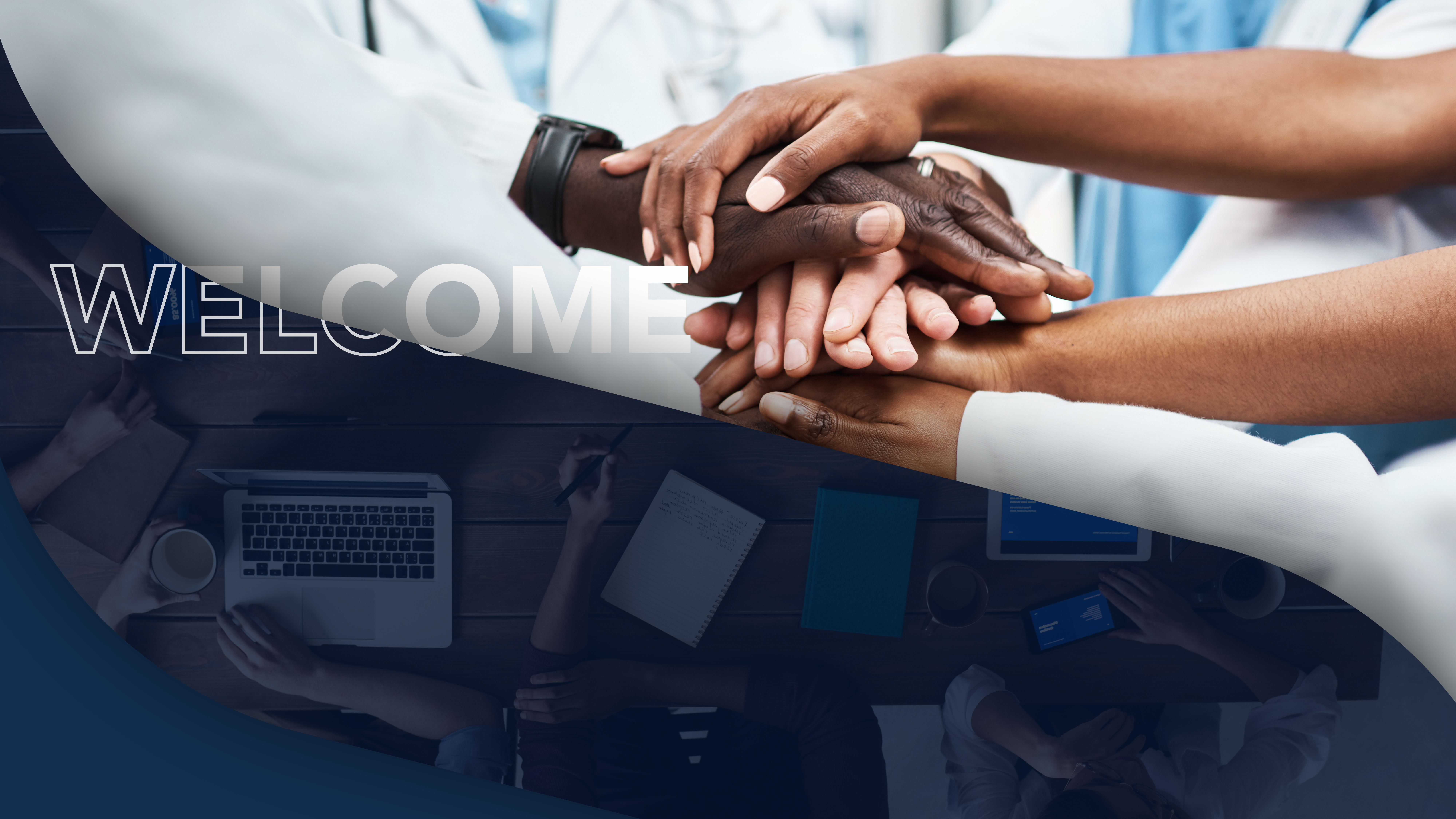 PAULA MELARIRI (ASSOC. PROF)
DIRECTOR OF RESEARCH 
FACULTY OF HEALTH SCIENCES
2024 FHS PG ORIENTATION
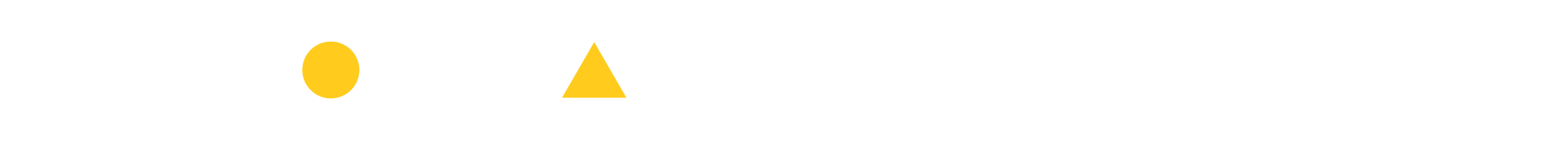 Highlights
Day 3/3-2024 FHS PG orientation😊

Your presence, commitment and your valued contributions the past two days have been phenomenal!
2
Highlights
FACULTY OF HEALTH SCIENCES RESEARCH DIRECTORATE - Supports staff and students in the faculty on research related needs.
Creates an enabling environment that supports research and research related processes.
3
Highlights
In addition to the Unit for Statistical Consultation (USC) the FHS research directorate has a biostatistician that is available to guide and assist staff and students in statistical analysis pre-during and post data collection. 
You are welcome to consult the FHS BIOSTATISTICIAN for guidance on research design, and various aspects of the research methodology as well as data analyses and result interpretation.
4
Highlights
Various workshops, training and consultation services are available and could be tailored to meet individual or group needs. 
SCHEDULE A REQUEST to meet the biostatistician for a one on one or group session.
5
Highlights
The Proposal development program (PDP) is designed to assist students during the proposal development phase prior to submission to FPGSC/FREC for review. Please contact the FHS research directorate with your supervisor’s approval for PDP consultation.
6
Highlights
COMING SOON:
FHS RESEARCH WEEK (AUG 6-8, 2024).
7
Change the world.
health.mandela.ac.za
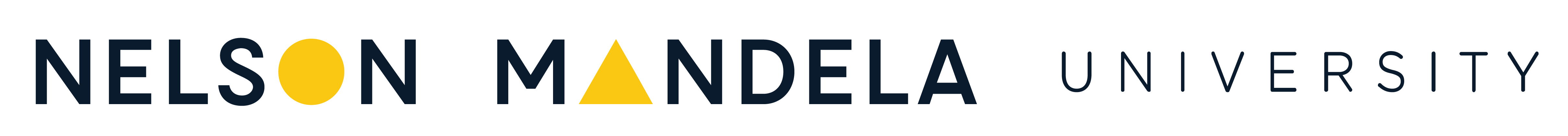